4.7) Transforming functions
Your turn
Worked example
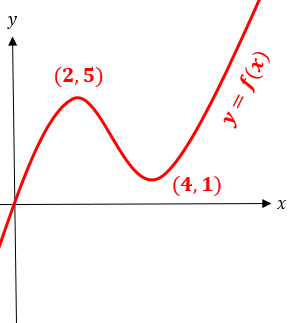 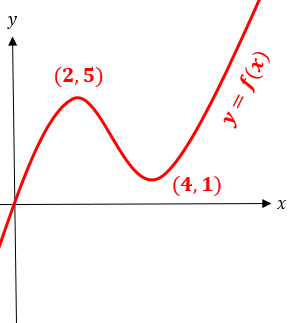 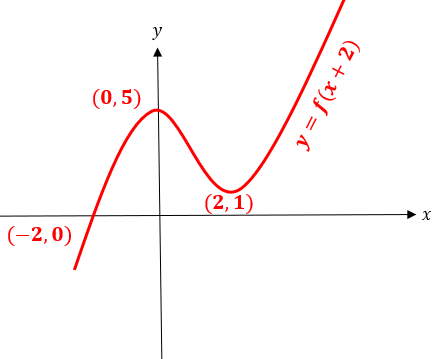 Your turn
Worked example
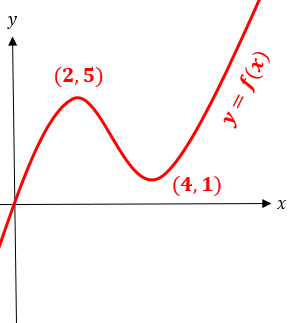 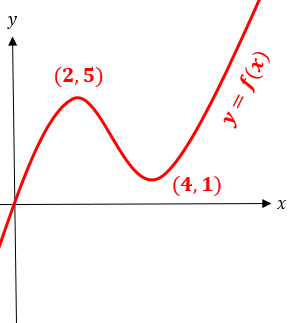 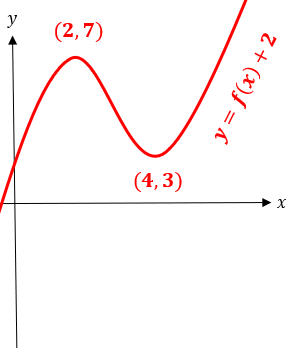 Your turn
Worked example
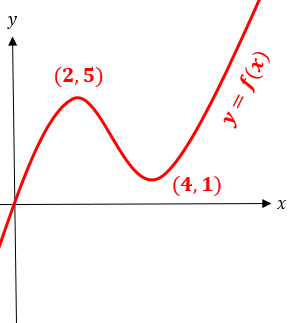 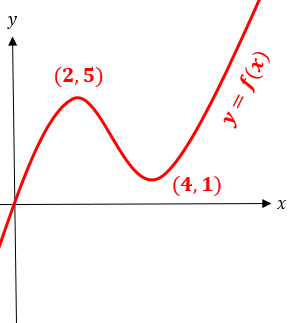 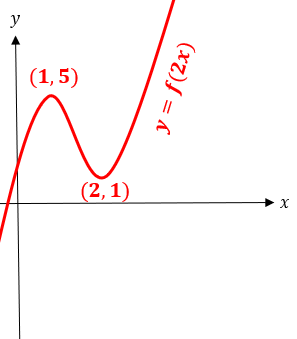 Your turn
Worked example
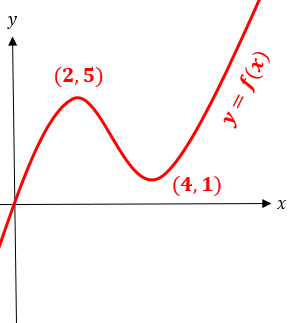 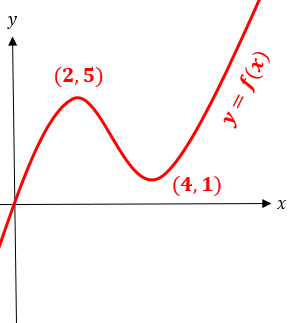 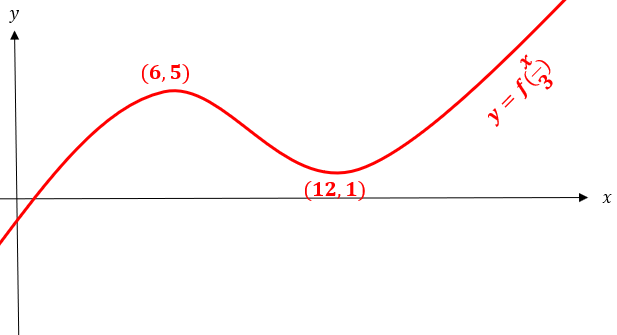 Your turn
Worked example
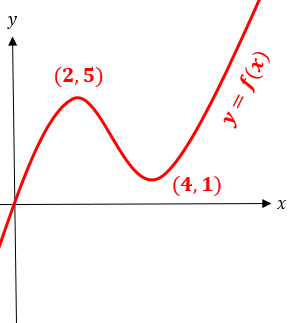 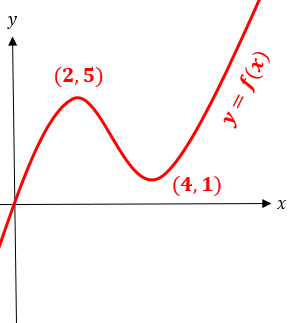 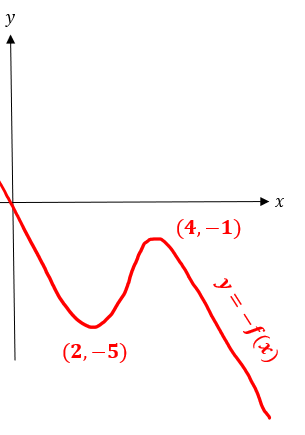 Your turn
Worked example
Find the new coordinates under the transformations
Find the new coordinates under the transformations
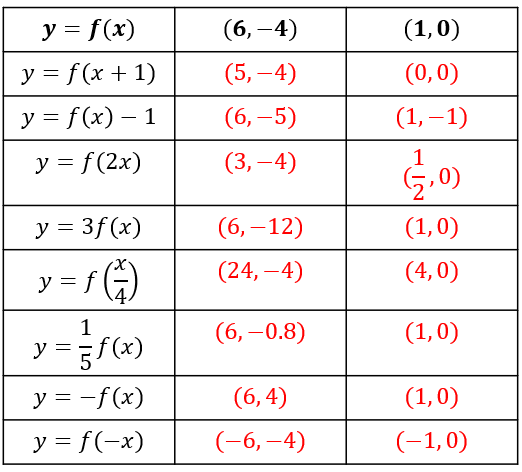 Your turn
Worked example
Your turn
Worked example
Your turn
Worked example
Your turn
Worked example
Your turn
Worked example
Your turn
Worked example
Your turn
Worked example
Your turn
Worked example
Your turn
Worked example
Your turn
Worked example